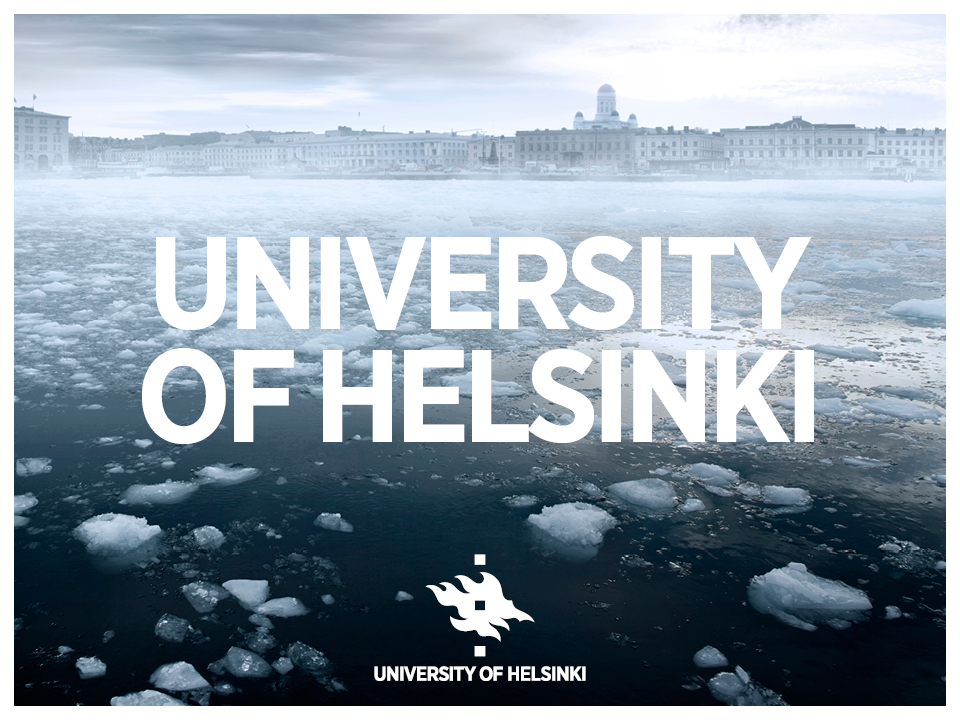 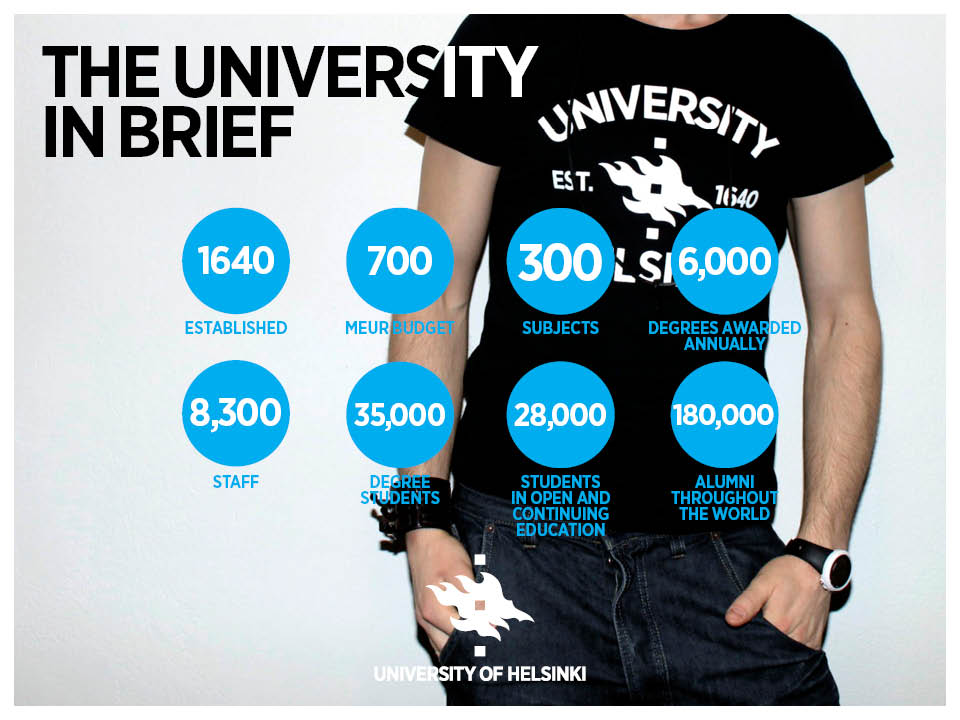 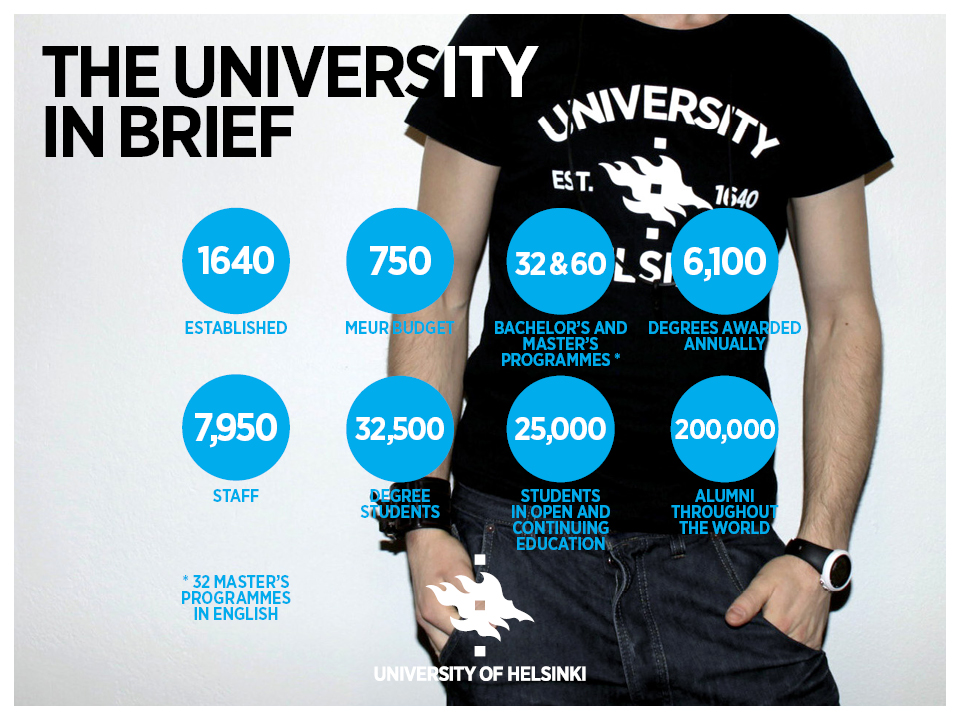 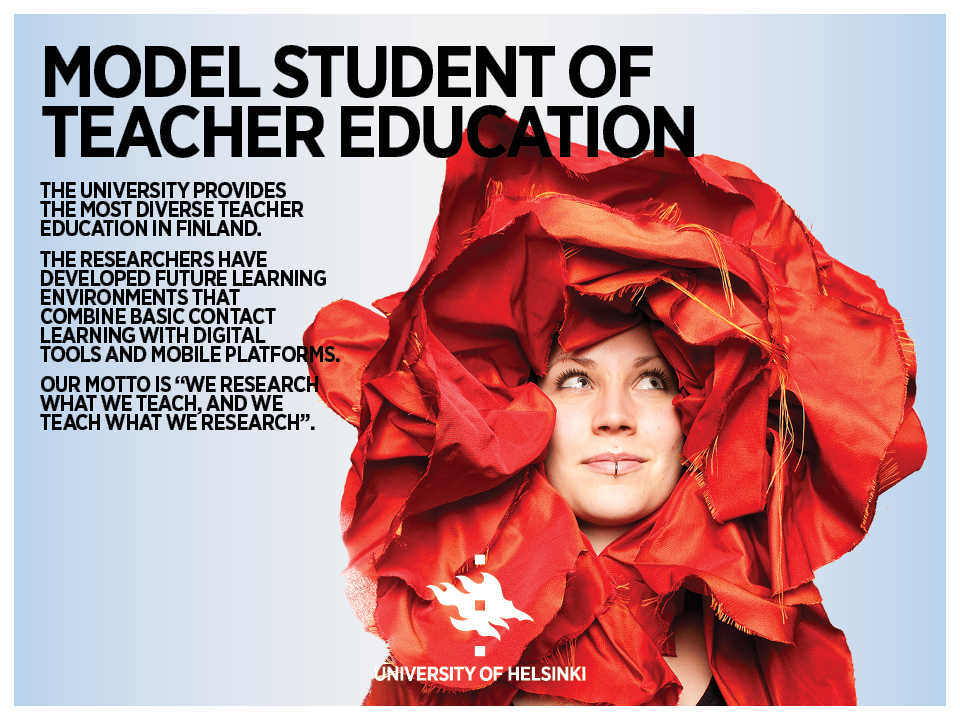 [Speaker Notes: Faculty of Eductional Sciences :
3000 students 
Bachelors programme in education
Masters programme in education]
Education Coordinator
Swedish speaking teacher programs (3)
	Curriculum planning
	Ensuring implementation of policies and practices
	Student counselling
	Coordinating marketing and admissions
	Developing practices
	Cooperation with partners
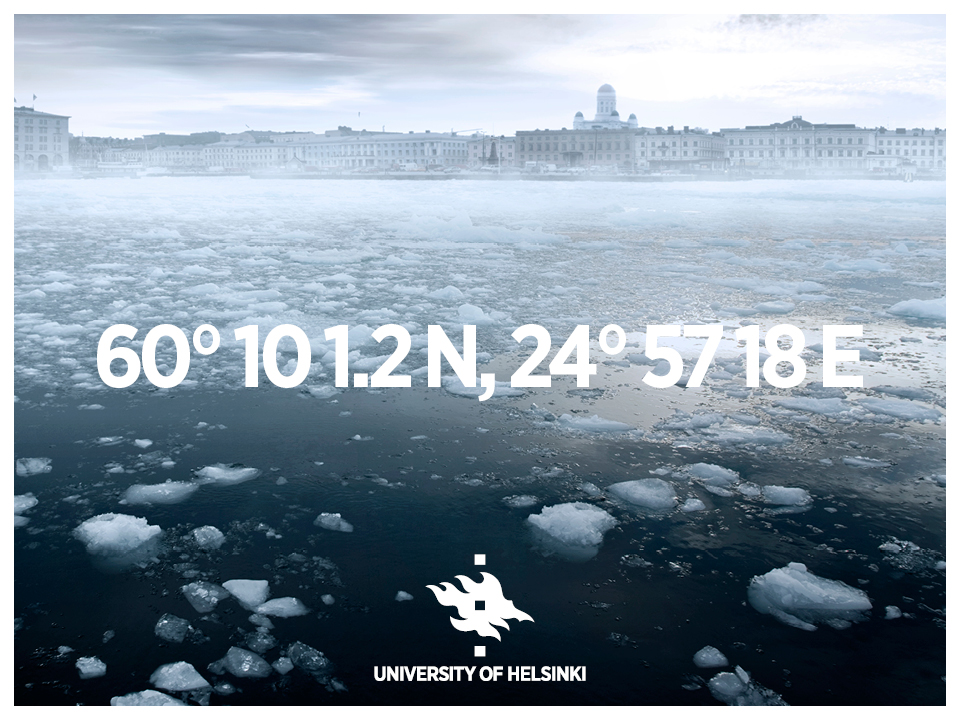